LED LIGHTING ON BILL BOARDS
Prepared for OPCA by Logan Pleasant, P.E.
What Does The Load Look Like?
Extreme Load Oscillations
Min-Max load current delta is very high
Sign display can change as often as every 20 seconds
The more white on the sign, the higher the load
Overall demand is fairly low 1-3 kW
Load Profile Sign 1
Load Profile Sign 2
Load Profile Sign 3
Total Power Sign 1
Total Power Sign 2
Total Power Sign 3
Current Profile Sign 1I Max = 25A
Current Profile Sign 2I Max = 23.5A
Current Profile Sign 3I Max = 17
Harmonic Analysis
Device needs to be IEEE 519 compliant

THDV <=5%

TDDC within acceptable levels based on ISC/IL
Harmonic Analysis
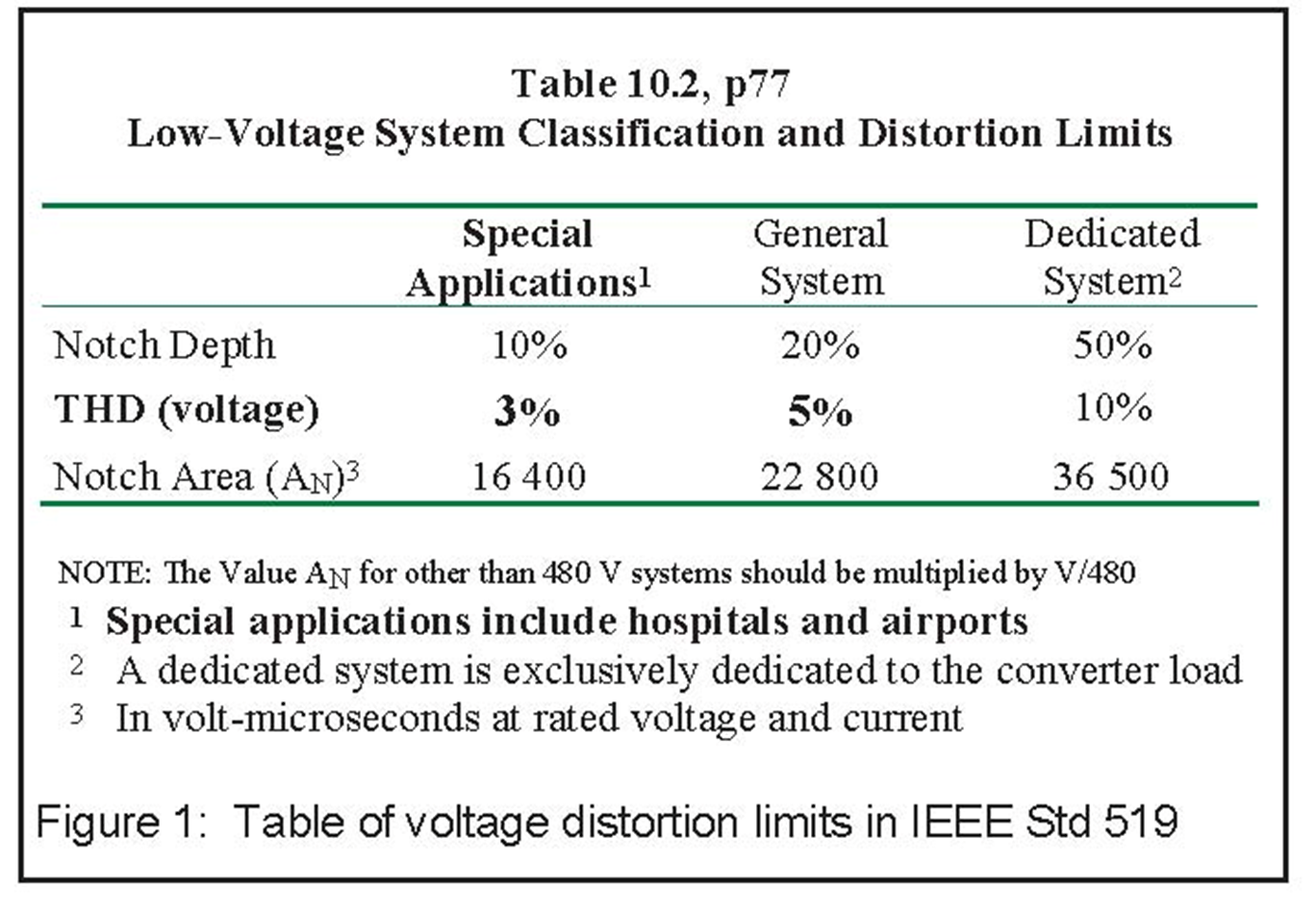 Total Harmonic Distortion (THD)Sign 1: Need THDV < 5%
Total Harmonic Distortion (THD)Sign 2: Need THDV < 5%
Total Harmonic Distortion (THD)Sign 3: Need THDV < 5%
Harmonic Analysis
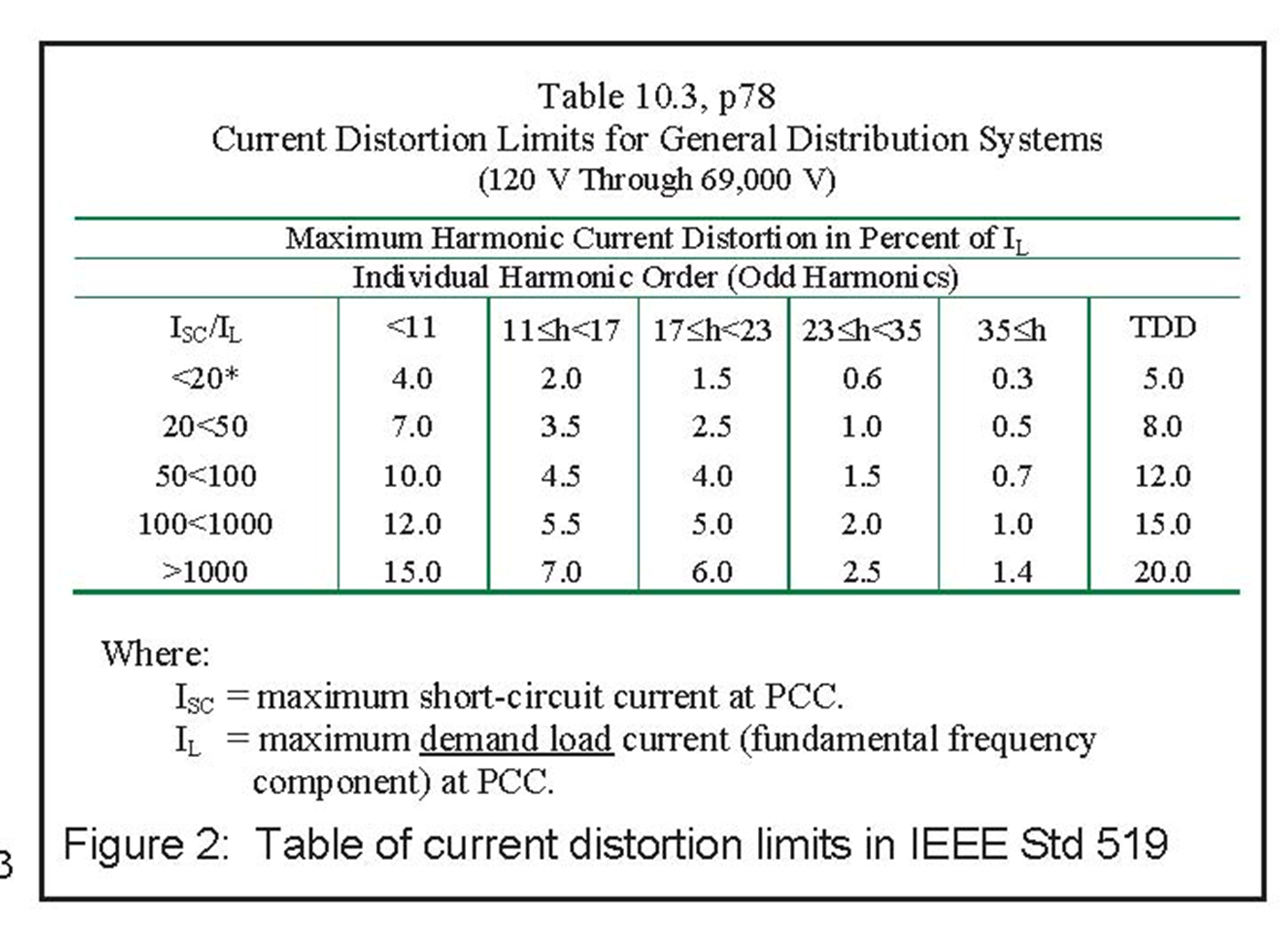 Harmonic Analysis
Sign 1 ISC/IL = 2702/25 = 108
Sign 2 ISC/IL = 2034/23.5 = 87
Sign 3 ISC/IL = 3044/17 = 179
TDD1 < 15%
TDD2 < 12%
TDD3 < 15%
Total Demand Distortion (TDD)Sign 1: Need TDD < 15%
Total Demand Distortion (TDD)Sign 2: Need TDD < 12%
Total Demand Distortion (TDD)Sign 3: Need TDD < 15%
General Observations
All readings taken at Point of Common Coupling (PCC) – Not at customer load.
Secondary Runs can be very long if necessary, but will exaggerate any harmonic effects at the load
Overall Power Quality is not bad on LED Signs
Could have gotten by with smaller transformers
General Observations
Signs 2 and 3 met IEEE 519 Standards
Sign 3 was not a dedicated load, so actually would have had even better IEEE 519 stats if taken as a whole system (recommended)
Sign 1 seems to be anomalous
Sign 1 requires further investigation
Questions?
Looking Deeper Sign 1
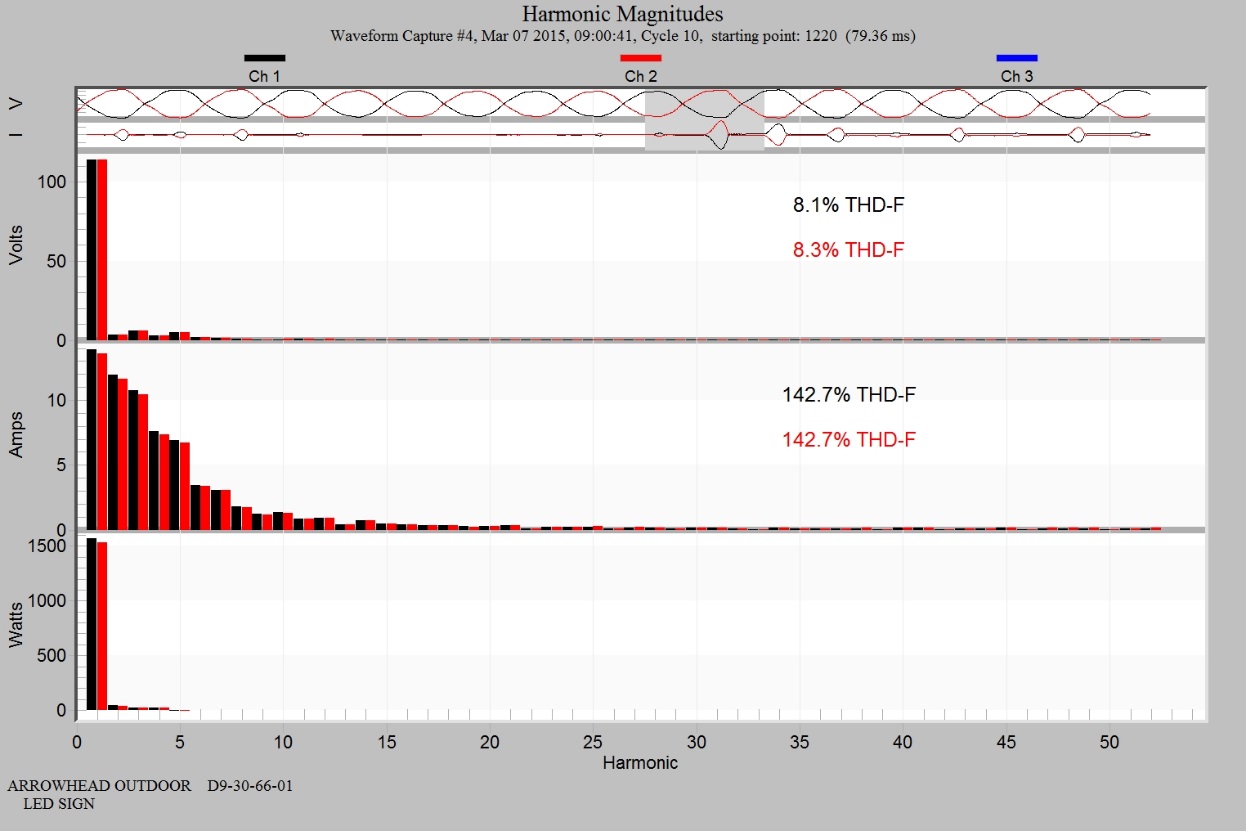 Looking Deeper Sign 1
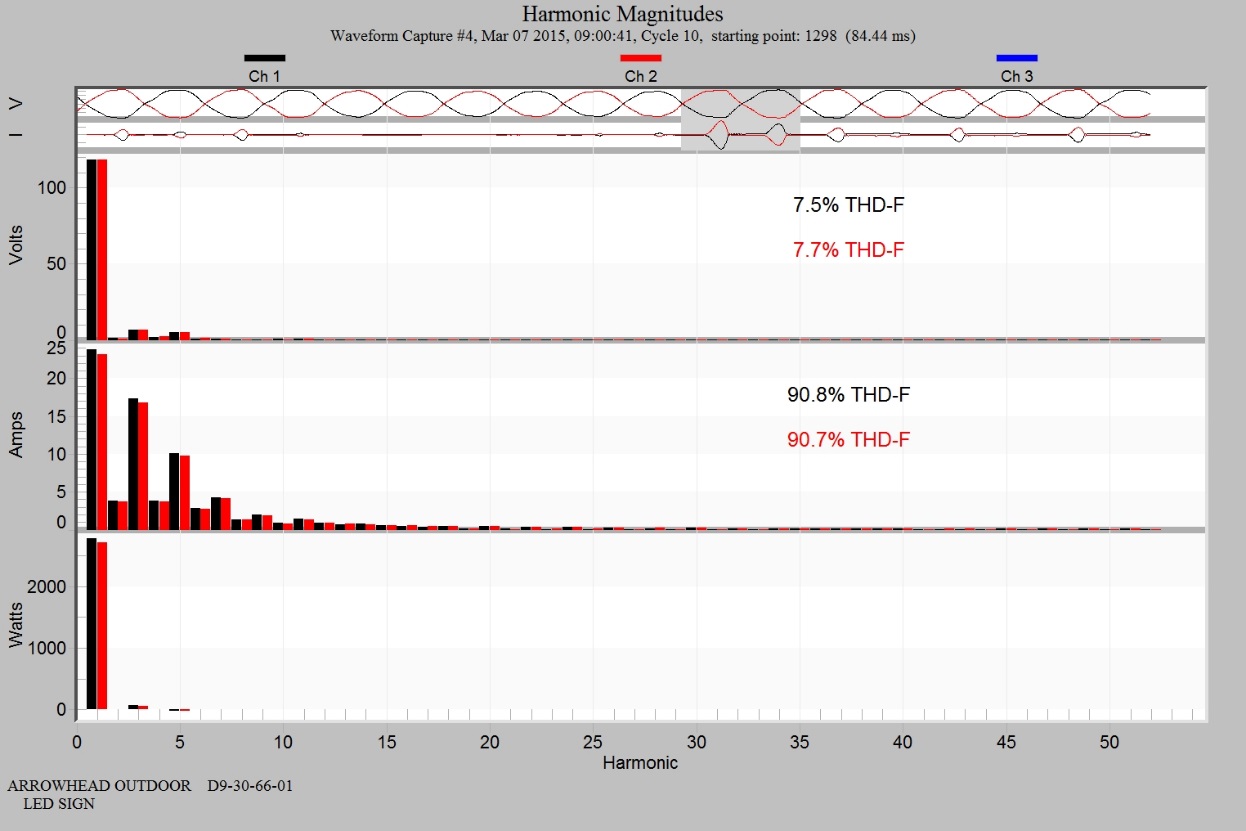 Sign 1 Observations
Very high harmonic content
2nd order harmonics are present
Cycle waveform shows asymmetrical load current
Possibly blown diode on rectifier circuit or design flaw in power supply
Looking Deeper Sign 1
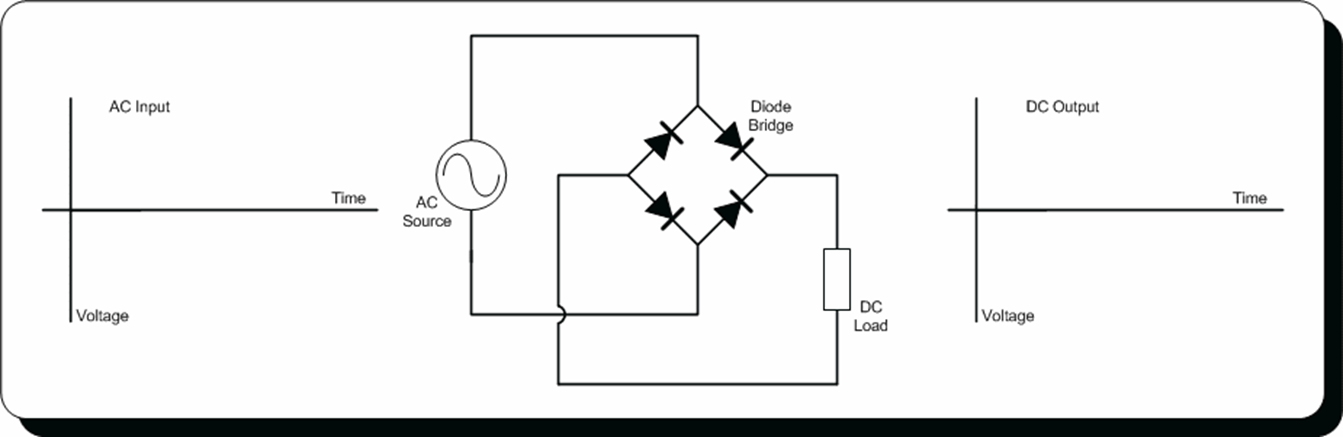 Looking Deeper Sign 1
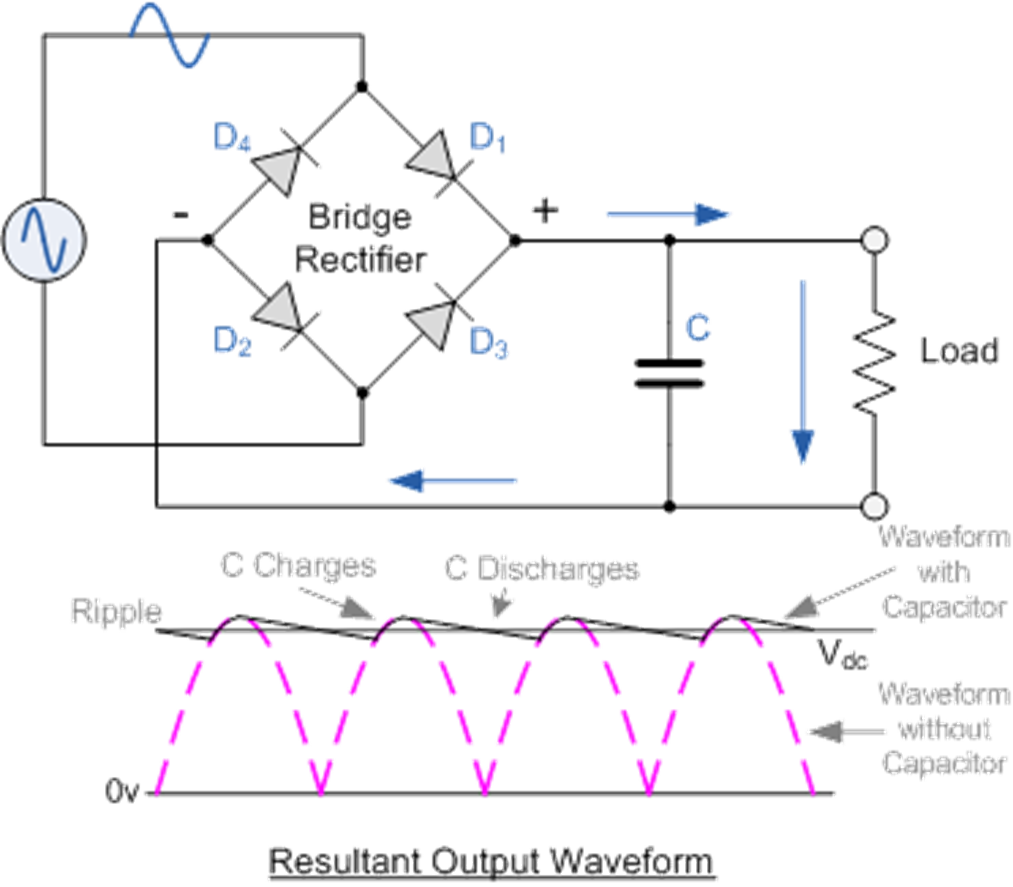 Looking Deeper Sign 1
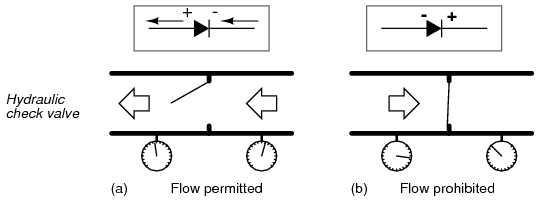 Looking Deeper Sign 1
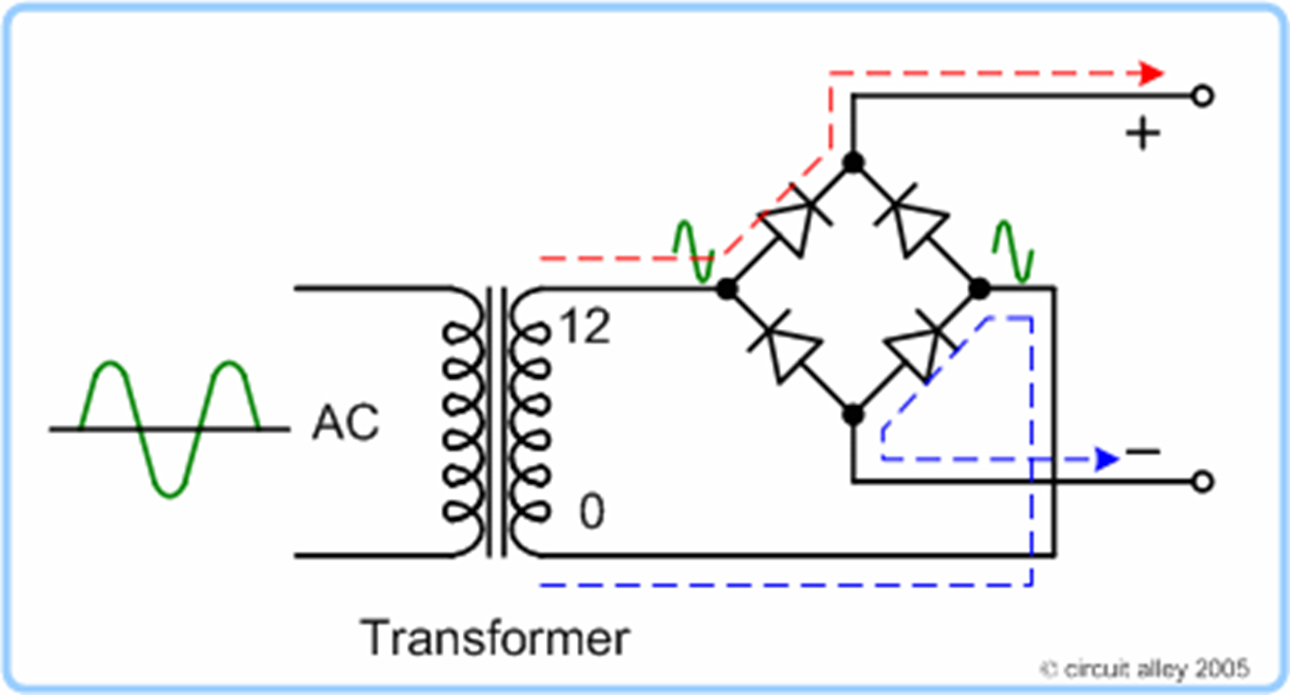 Looking Deeper Sign 1
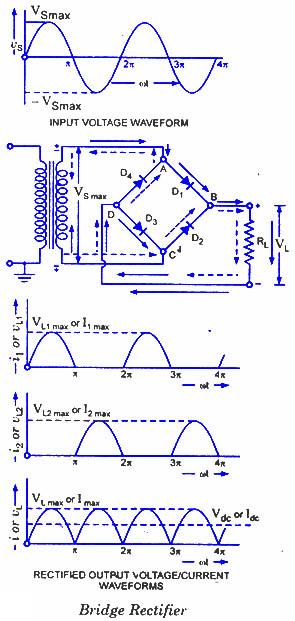 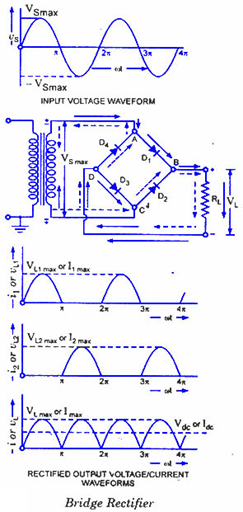 Looking Deeper Sign 1
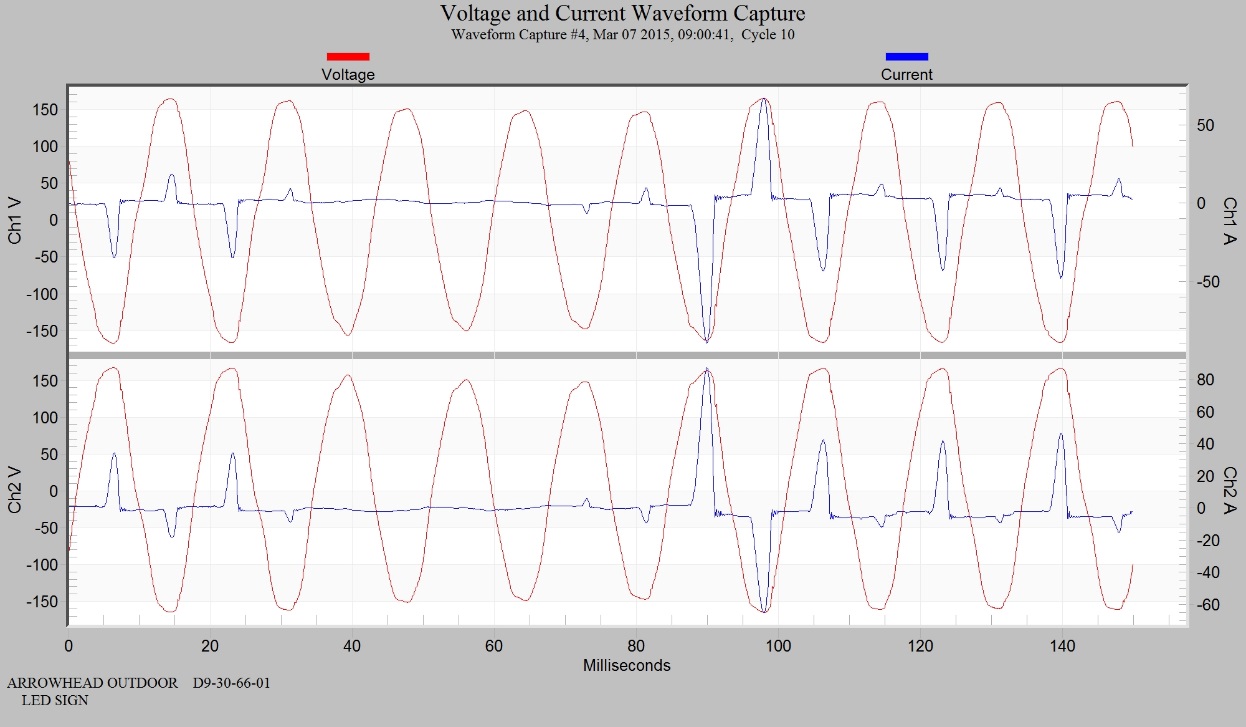